Calcoli, 
 problemi 
e 
tanta allegria
1
Sono curate diverse strategie di calcolo (a mente, in colonna), che  trovano applicazione anche    in un contesto ludico.
Cruciverba e altri giochi matematici rivelano, attraverso i risultati di calcoli proposti, nomi di oggetti e personaggi, parole, frasi, esortazioni.
2
3
4
5
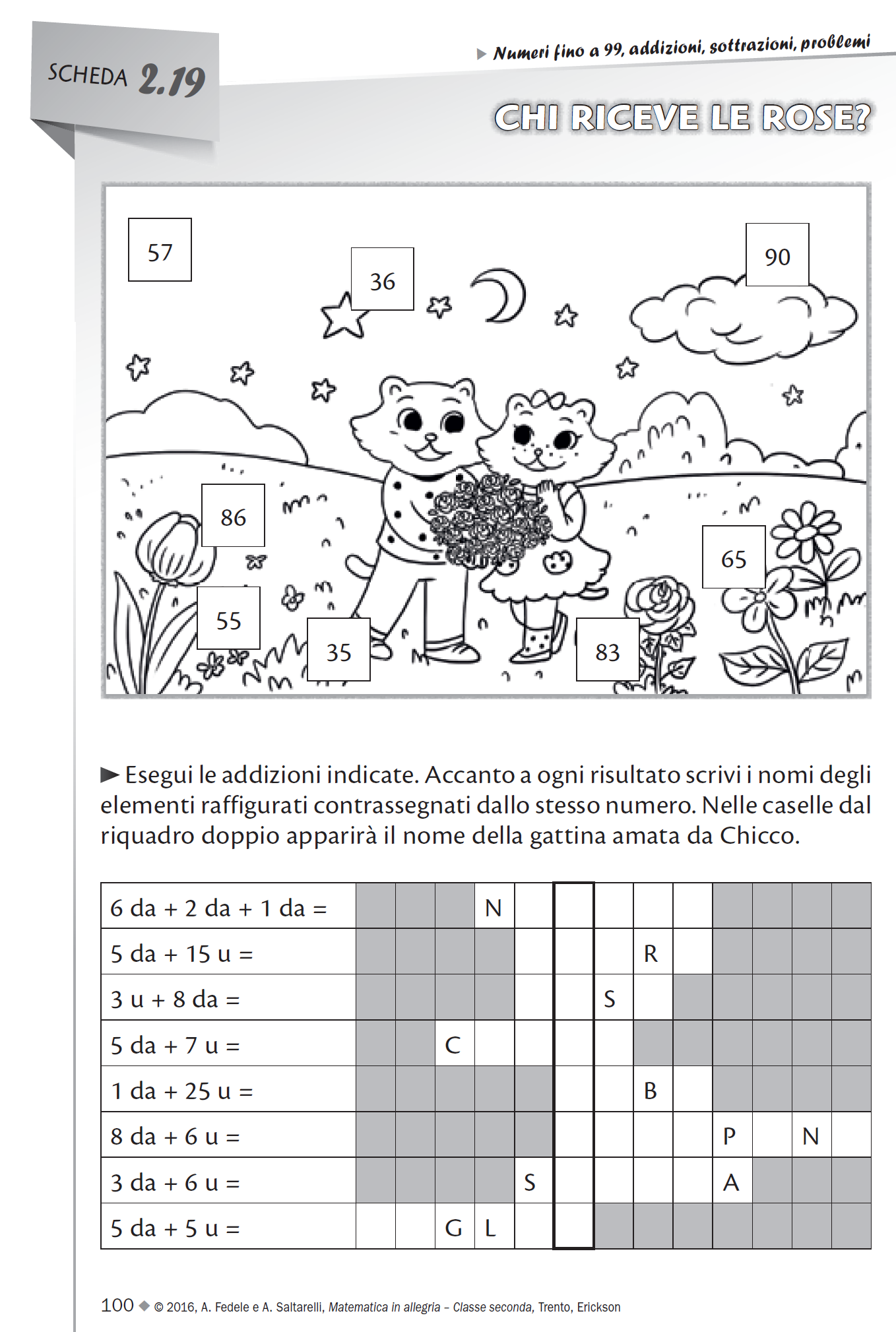 6